Національна академія внутрішніх справКафедра теорії держави та права
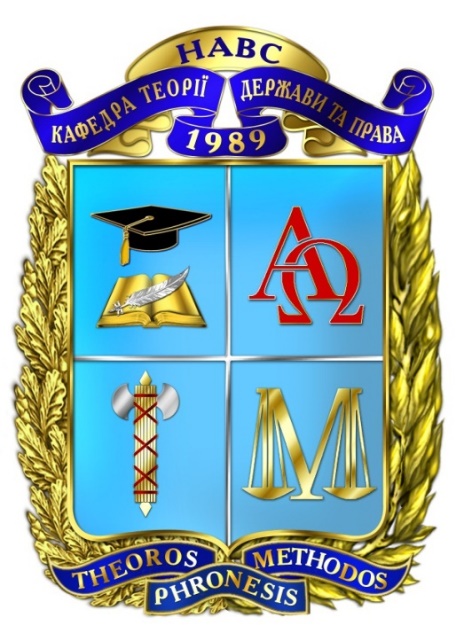 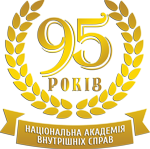 Виконала:
Лазнюк Н.В.
Київ – 2016
ТЕМА 7. ПРАВОТВОРЧІСТЬ ТА ФОРМИ (ДЖЕРЕЛА) ПРАВА
Основні терміни теми
Навчальні питання теми
7.1. Правотворчість: суб’єкти, види та стадії
Правотворчість – одна з форм діяльності держави в особі компетентних органів, установ та організацій, які уповноважені (в передбачених законом випадках) готувати, видавати або вдосконалювати нормативно-правові акти
Етапи правоутворення як процесу виникнення і становлення права
Стадії правотворчого процесу
7.2 Поняття та основні види форм (джерел) права
7.3 Нормативно правовий акт: поняття, ознаки та види
Характерні риси нормативно-правового акта
Класифікація нормативно-правових актів за юридичною силою
Класифікація законів
Класифікація підзаконних нормативно-правових актів за сферою дії
7.4 Дія нормативно-правових актів у просторі, часі та за колом осіб
Дія нормативно-правових актів у часі
Дія нормативно-правових актів у просторі
Дія нормативно-правових актів за колом осіб
Список використаних джерел
Загальна теорія держави і права : [підруч. для студ. юрид. вищих навч. закл.] / [М. В. Цвік, О. В. Петришин, Л. В. Авраменко та ін.] ; за ред. д-ра юрид. наук, проф., акад. АПрН України М. В. Цвіка, д-ра юрид. наук, проф., акад. АІІрН України О. В. Петришина. – Х. : Право, 2011. – 584 с.
Кельман М. С. Загальна теорія держави та права : підруч. / М. С. Кельман, О. Г. Мурашин, Н. М. Хома. – 3-тє вид., стереот. – Л. : «Новий Світ-2000», 2009. – 584 с.
Пархоменко Н. М. Джерела права: проблеми теорії та методології : [монографія] / Н. М. Пархоменко. – К. : Юридична думка, 2008. – 336 с.
Скакун О. Ф. Теорія держави і права : підруч. / О. Ф. Скакун ; пер. з рос. – Х. : Консум, 2006. – 656 с.